UTILIZATION and ROLE OF GENETIC RESOURCES IN CROP
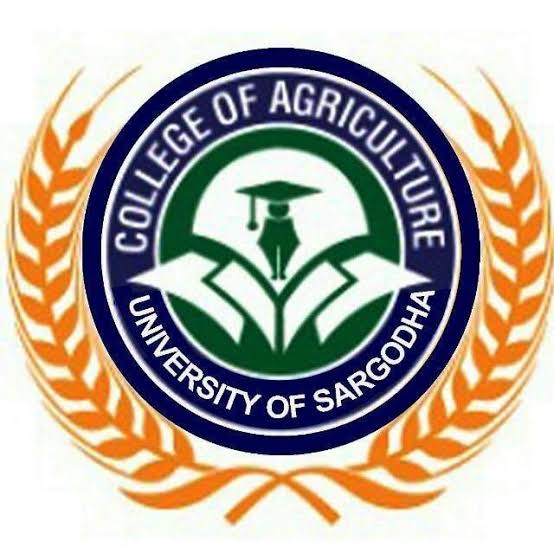 GENETIC RESOURCES (GRs)
Genetic material is the material containing functional units of heredity.
Genetic material of plant resources for present and future generations of people.
Definition focused on crop plants and their wild relatives, but it is increasingly considered that all plant species are a potential           resource for humanity.
https://www.wipo.int/tk/en/genetic/
PLANT GENETIC RESOURCES (PGRs)
CROP
Landraces
Farmers varieties
Parental lines of hybrids
Genetic stocks
Primitive cultivars
Wild and weedy relatives
Released varieties
How conservation of PGRs starts
The idea goes 1200 years back

HUNTERS realised that plants could be saved and seeds can be planted season to season

Then they use to saved seeds/crops
Criteria for selection
Those seeds which are;
easy to save
Survived till next growing season
Good tasted


Resultantly >7000 spp. were collected
WHY DO WE CONSERVE???
The main reasons for conserving of GENETIC RESOURCES (GRs) are to ensure the future adaptability of cultivars and wild populations 
To preserve data and traits that ensure sustainable agriculture
To promote the use of genetic resources in commerce and biotechnology
To conserve genetic diversity for cultural reasons.
Cont…
Estimated about 30 crops gives 95% food/energy
Rice
Wheat
Maize
potatoes
> 60%
Utilization of genetic resource
dee_gee_woo_gen

Norin 10
https://www.jstor.org/stable/4255334
Thank you